Integration by parts
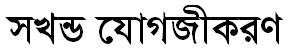 Home Work